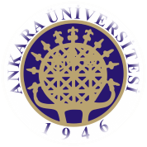 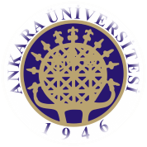 A.Ü. GAMA MYO.  Elektrik ve Enerji Bölümü
Temel elektronik 
7. hafta
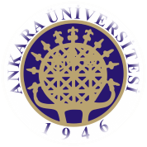 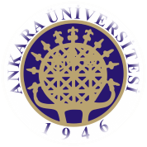 İÇİNDEKİLER
TRANSİSTÖRLÜ YÜKSELTEÇLER
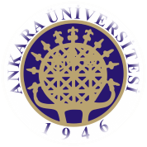 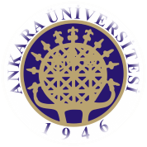 TRANSİSTÖRLÜ YÜKSELTEÇLER
Transistörlü AC yükselteçler iki grupta incelenir . Birincisi , Transistörlü devreye uygulanan sinyal çok küçükse örneğin 1mV, 0.01 mV gibi ise (örneğin , ses frekans ön yükselteçleri , yüksek frekans ön yükselteçleri gibi) o zaman transistörlü devre ''küçük sinyal Yükselteci'' olarak incelenir. Küçük sinyal yükselteçlerini incelemek için transistörün küçük sinyal modelini göz önüne almak gerekir. Bir diğer durum ise ; transistörün büyük sinyal altında çalışması örneğin güç yükselteci olarak çalışmasıdır . AC sinyal altında transistörler özellikle çalışacakları frekansa göre de farklılıklar göstermektedir.
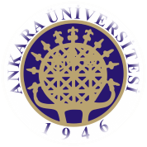 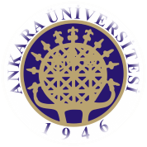 TRANSİSTÖRLÜ YÜKSELTEÇLER
Aşağıda solda Şekil 1' de emitörü topraklı bir transistörlü devre görülmektedir. R1, R2, RC ve RE dirençleri transistörün bayaslanmasını (kutuplanmasını yani DC olarak istenilen yerde çalışmasını sağlamaj içindir. DAha sonra Şekil 2' de AC bir sinyal uygulanmıi olsun
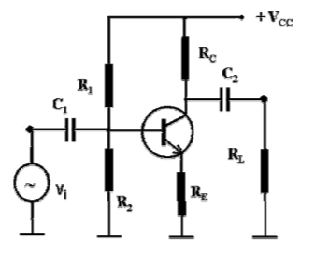 Şekil 2
Şekil 1
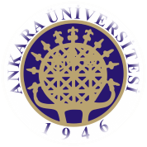 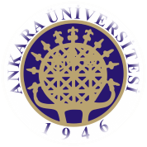 TRANSİSTÖRLÜ YÜKSELTEÇLER
Burada iki güç kaynağı ( biri AC diğeri DC) birbirine bağlandığında neler olduğunu inceleyelim. Başlangıçta S anahtarı açık olsun . R1, R2  ve Vcc den oluşan devre kısmını sadeleştirelim . Bu durumda ;
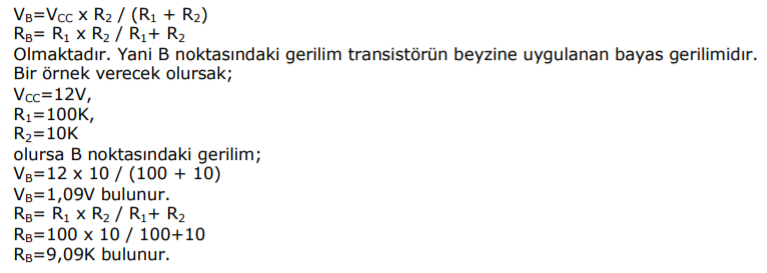 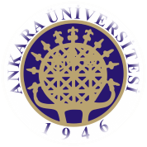 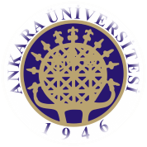 TRANSİSTÖRLÜ YÜKSELTEÇLER
Şimdi S anahtarını kapatalım . Kondansatör DC gerilimi bildiğiniz gibi geçirmez . AC gerilimi ise geçirir. AC sinyal B noktasında aynen görülecektir. B noktasında aynı zamanda DC gerilimde olduğu için buradaki bileşke gerilim AC ve DC sinyallerin toplamı olacaktır.
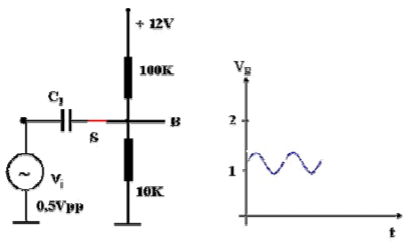 VB TOPLAM = VB + Vİ
Bu durumu grafik olarak şekillerde
 görülmektedir.
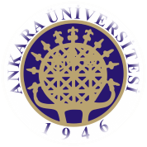 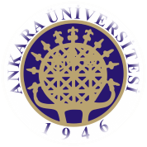 TRANSİSTÖRLÜ YÜKSELTEÇLER
Grafikten de anlaşılacağı gibi Vi AC gerilimi VB  DC gerilimini değiştirmektedir. Bildiğimiz gibi beyz akımını VB gerilimi oluşturmaktaydı . Eğer VB gerilimi değişiyorsa IB akımı da buna bağlı olarak IC akımları da değişecektir. Bu değişilklik girişe uygulanan AC sinyaln şekli biçiminde olacaktır. Bir kondansatör DC gerilimi hiç geçirmez . AC gerilime ise bir direnç gösterir. Bu dirence AC sinyallerde empedans denir. Devredeki kondansatörlerin empedansı devredeki bağlı oldukları eğdeğer direncin (giriş devreleri için RB eşdeğer direnci , yada RE emitör direnci yada RL  yük direnci ) en çok 1/10 u kadar olursa kondansatörlerin direnci ihmal edilir. Kondansatörlerin empedansı AC sinyalin frekansına ters orantılı olarak bağlıdır. Kondansatörlerde frekans yükseldikçe empedans azalır. Bir kondansatörün empedansı XC ile gösterilir. Birimi ohm ' dur .

Bilindiği gibi bobinler DC sinyallere 0 ohm direnç gösterirler . AC sinyallere ise doğru orantılı olarak bağlıdırlar. Bobinlerde frekans yükseldikçe empedans çoğalır Bir bobinin empedansı XL  olarak gösterilir. Birimi ohm' dur .
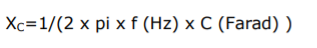 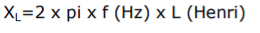 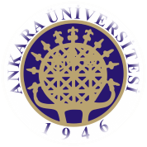 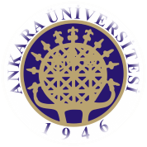 TRANSİSTÖRLÜ YÜKSELTEÇLER
Şimdi birinci şeklimizin nasıl AC yükselteç olarak çalıştığını görelim . Aşağıdaki şekle dikkat ederseniz CE kondansatörü konulmamış .Aşağıdaki şekil Emitörü topraklı bir devredir.
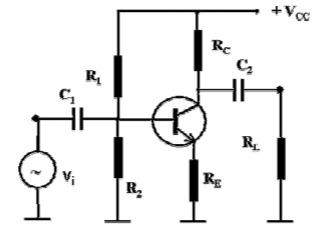 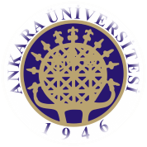 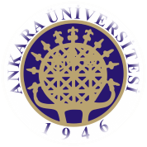 TRANSİSTÖRLÜ YÜKSELTEÇLER
Devremizdeki Vi giriş sinyalinin başlangıçta 0v olduğunu ya da uydulanmadğını varsayalım . Bu durumda transistör üzerinden sabit olarak geçen IC akımı kollektörle toprak arasında sabit bir gerilim oluşturacaktır. Bu durumu grafiklerde de görmekteyiz.
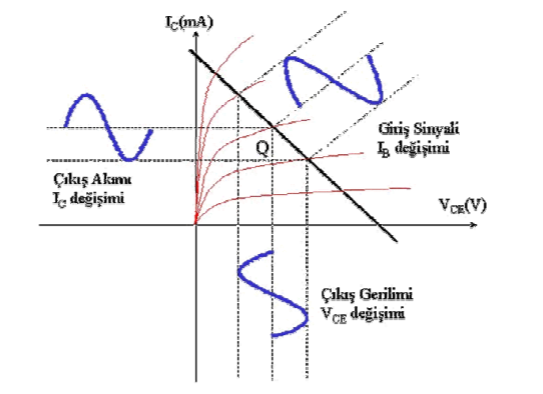 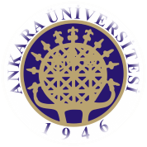 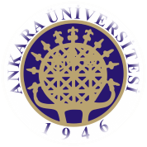 TRANSİSTÖRLÜ YÜKSELTEÇLER
VC  gerilimi sabit yani DC olduğu için C2 kondansatörü tarafından RL üzerine geçmesi engellenmekte ve V0 çıkış gerilimi de 0V olmaktadır. Şİmdi Vi sinyali yönü ve şiddetine bağlı olarak transistörün beyzindeki DC gerilimi değiştirecektir. Yani Vİ sinyali yükselirken VB gerilimi de yükselecek , Vİ sinyali azalırken de VB gerilimi azalacaktır. VB gerilimindeki değişim Vİ sinyalinin dalga şeklinin aynısıdır. Bildiğimiz gibi VB gerilimi IB akımını oluşturmaktadır. .I B akımı da IC akımını  ….  Bu durumda IC akımıda Vİ giriş sinyalinin şeklinde olacaktır. Yani Vİ giriş gerilimi artarken IB ve IC akımlarıda artacak Vi giriş gerilimi azalırken IB ve IC akımlarıda azalacaktır. Tabi ki IC akımı IB akımından daha fazla olacağı için devremizde bir akım kazancı söz konusudur. Acaba Vİ giriş gerilimi artarken V0 çıkış gerilimi de artıyor mu? Hayır , Vİ giriş gerilimi pozitif yönde yükselirken V0 çıkış gerilimi negatif yönde artmaktadır. Bu tip emitörü topraklı (CE common emitter ) devrelerde giriş gerilimi ile çıkış gerilimi arasında 180 derece faz farkı vardır. Çıkış gerilimindeki değişim giriş geriliminden büyük olduğu için bir gerilim kazancı da söz konusudur.
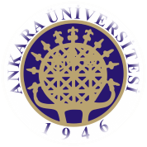 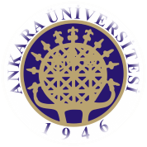 TRANSİSTÖRLÜ YÜKSELTEÇLER
CE Kondansatörün Etkisi 
Bu kondansatörün DC şartlarda hiçbir etkisi yoktur. Fakat AC sinyallerde üzerine bağlı bulunduğu RE direncini kısa devre edecektir. Bu direncin AC sinyallerde kısa devre olması , IB akımının buna bağlı olarak da IC ve IE akımlarının artmasına neden olacaktır. Yani CE kondansatörü olan devrelerde kazanç CE kondansatörü olmayanlardan daha fazladır .
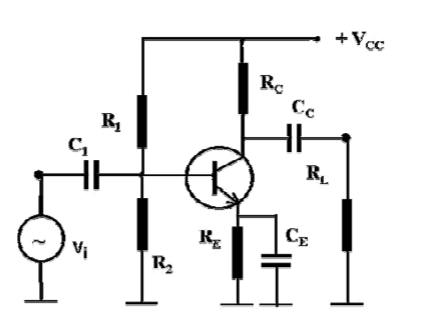 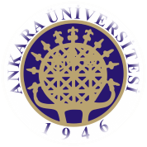 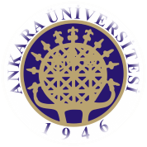 TRANSİSTÖRLÜ YÜKSELTEÇLER
Özetleyecek olursak , bir transistörün AC yükselteç olarak çalışmasında girişine uygulanan sinyalin VB gerilimini buna bağlı olarak IB akımını ve IC akımını değiştirmesinden ibaret olduğu görülmüştür .Ayrıca devredeki kondansatörlerin alternatif akımda kısa devre olarak düşünülmesi gerektiğini kabul etmeliyiz . Bu kondansatörler AC sinyallerde her zaman kısa devre olmaz . Özellikle Filitre devrelerinde farklı düşünmek gerekir.
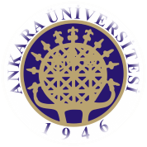 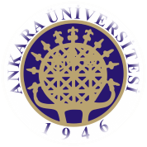 KAYNAKÇA http://hilmi.trakya.edu.tr/ders_notlari/elektronik/Transistor_Amplifikator.pdf